РАДИО ASIA+ ПРЕДСТАВЛЯЕТ РУБРИКУ
“О СПОРТЕ ЗА МИНУТУ!”
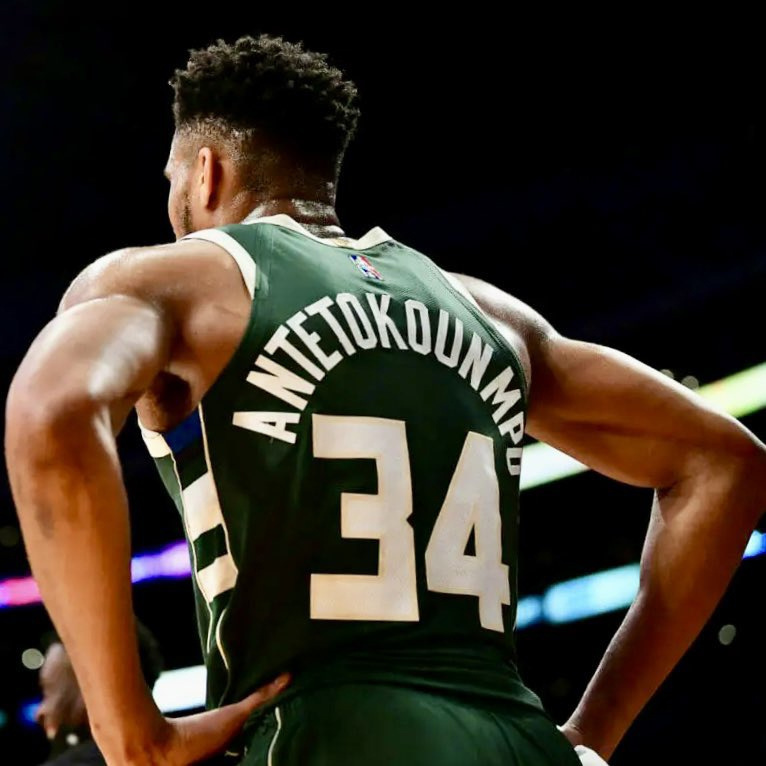 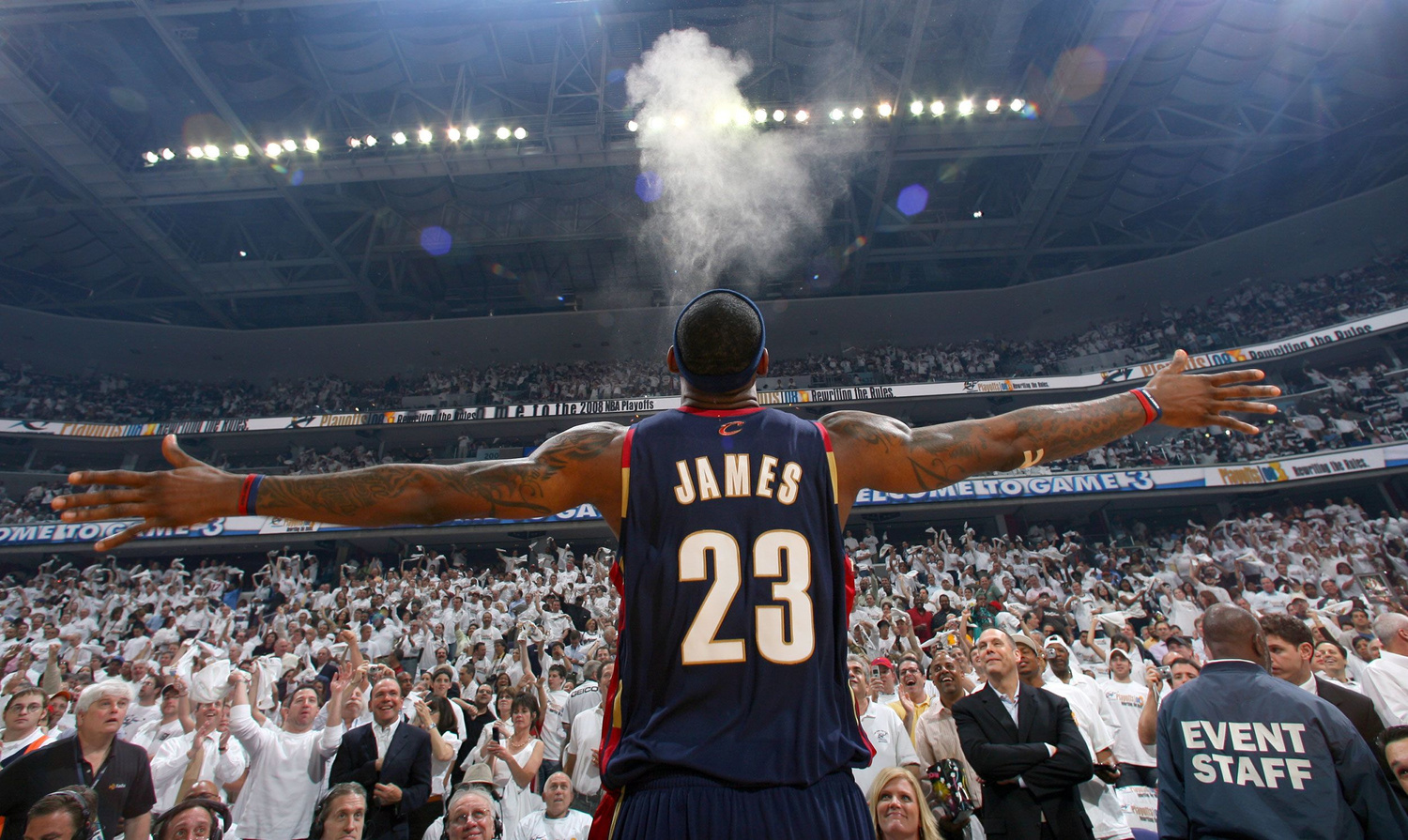 Время выхода: по согласованию
Количество выходов: 19 раз в день, по будням
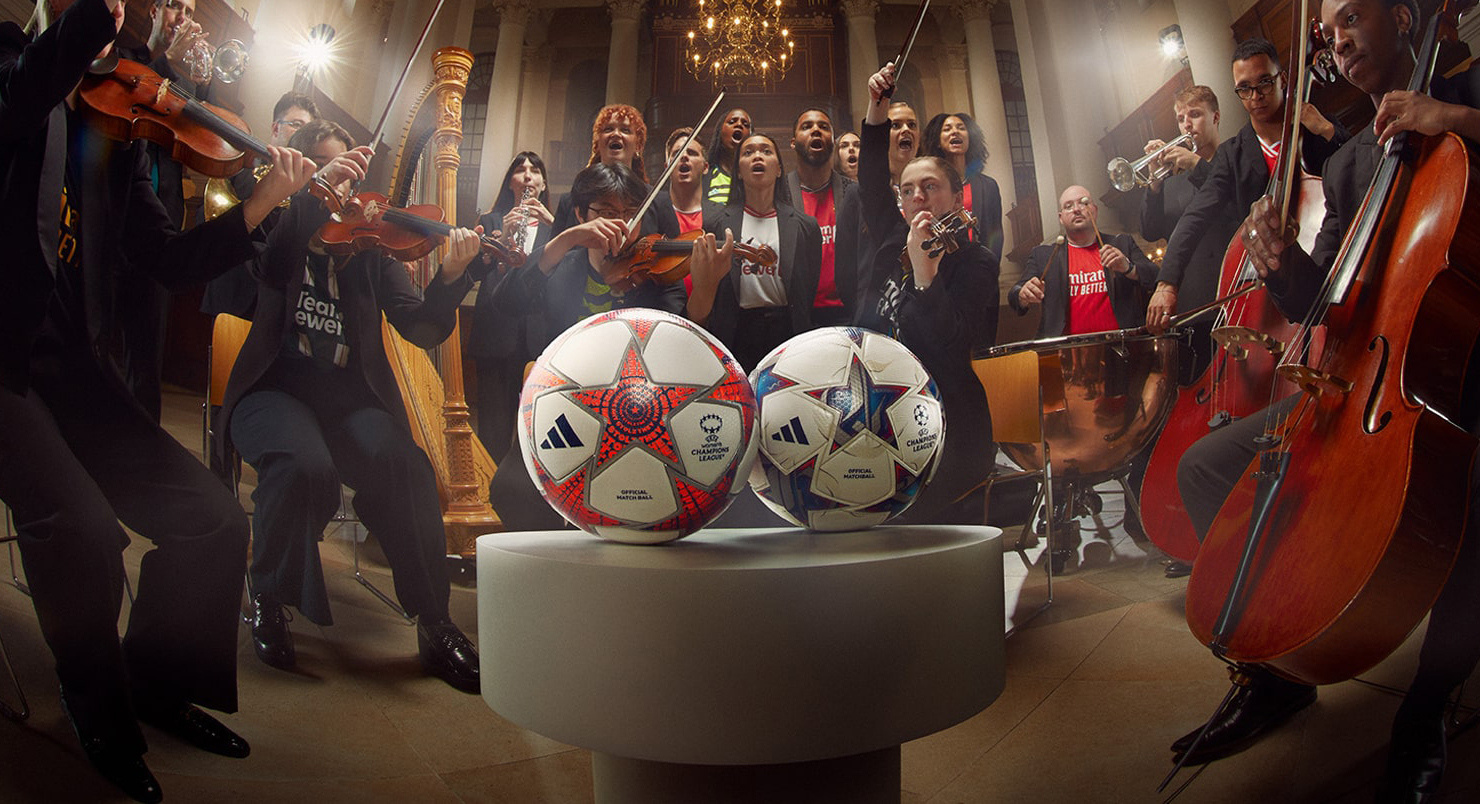 ОПИСАНИЕ
О спорте можно говорить или много или… очень много. Но ведущие АП умеют найти самую интересную информацию и скомпрессировать ее ровно в 60 секунд. Любопытные факты, курьезные и удивительные моменты с мировых чемпионатов, важные спортивные события, интересные даже для тех, кто не следит за ежедневными новостями спорта.
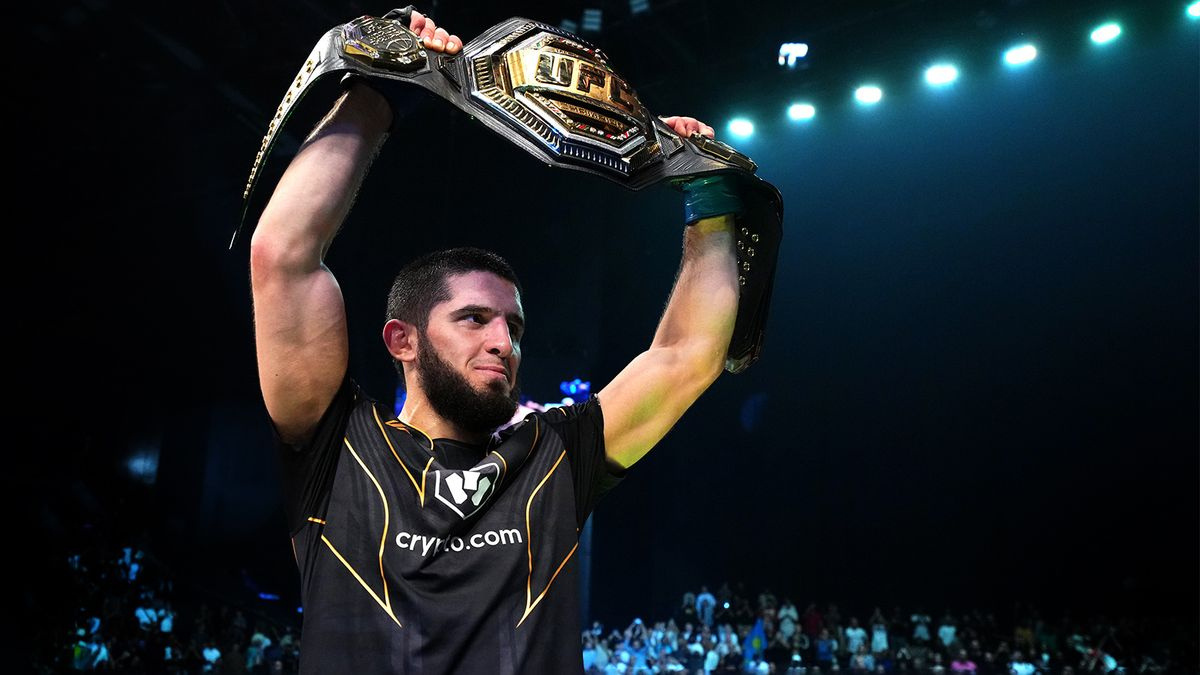 Ссылка на полное описание рубрики